１時間目
体育理論
スポーツは「する」だけじゃなく、
みる
支える
知る
いろんな「楽しみ方」「関わり方」を知ってほしい‼
スポーツとの多様な関わり方
する
みる
支える
知る
みる
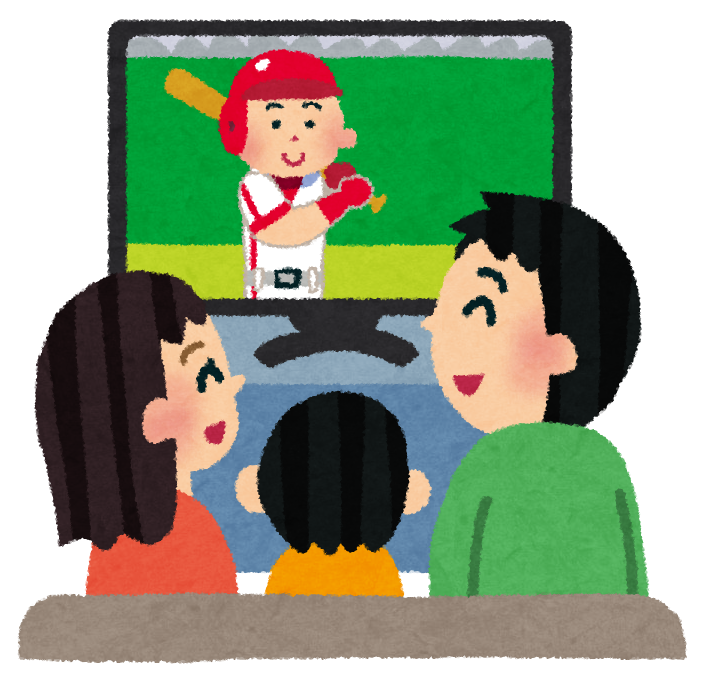 支える
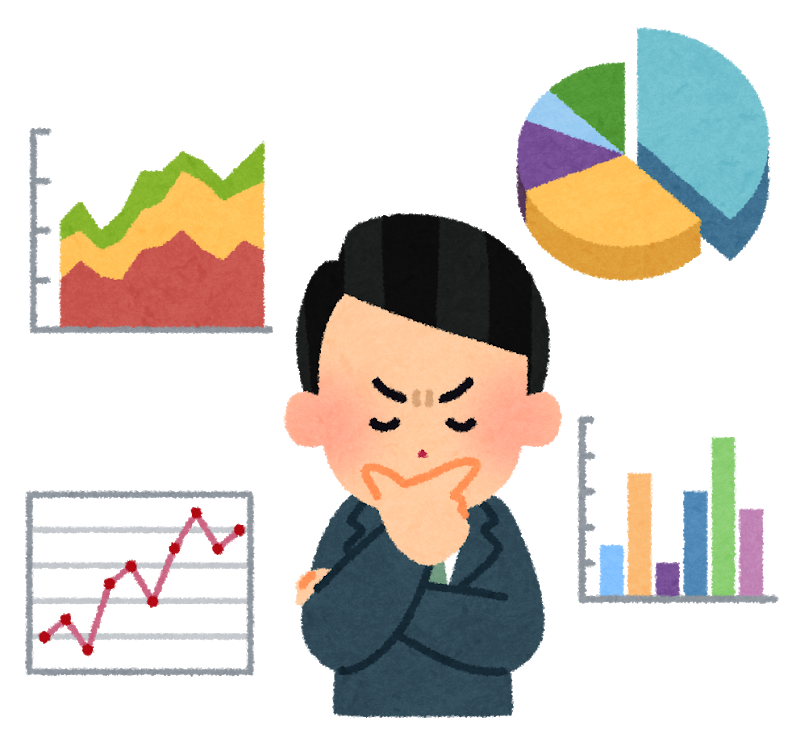 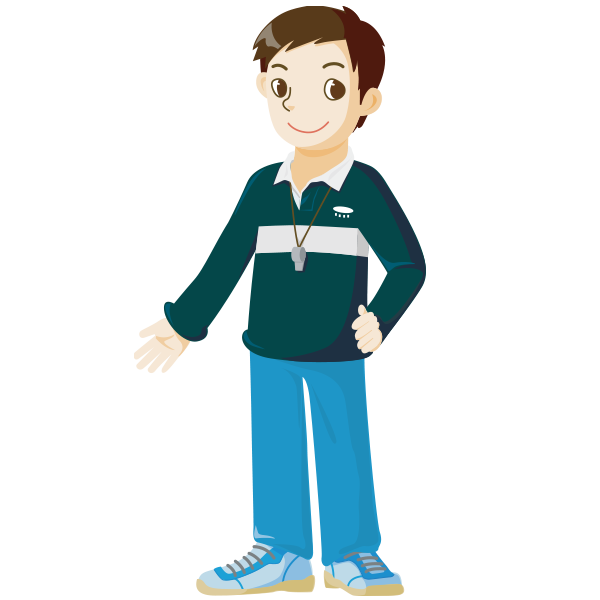 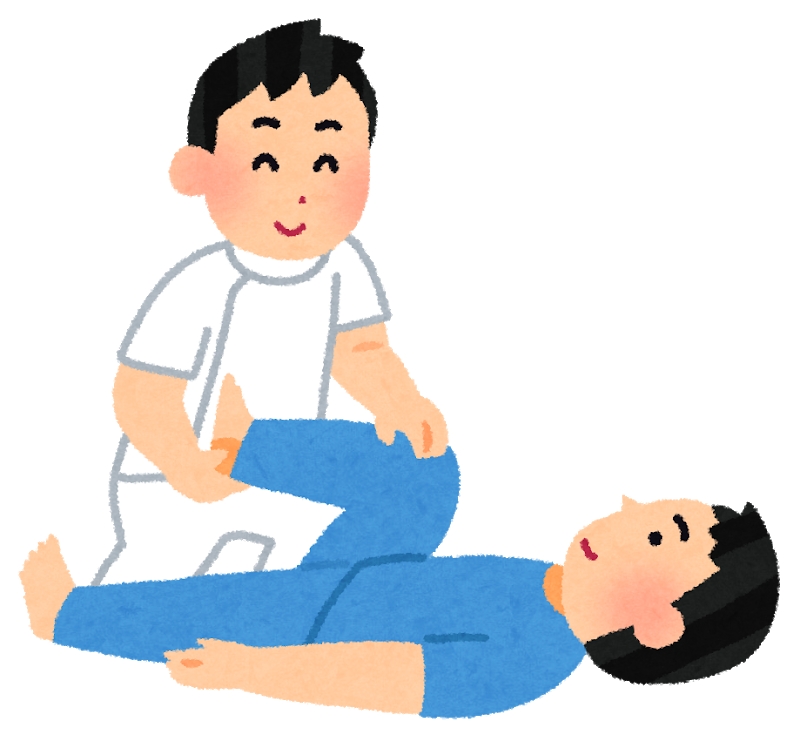 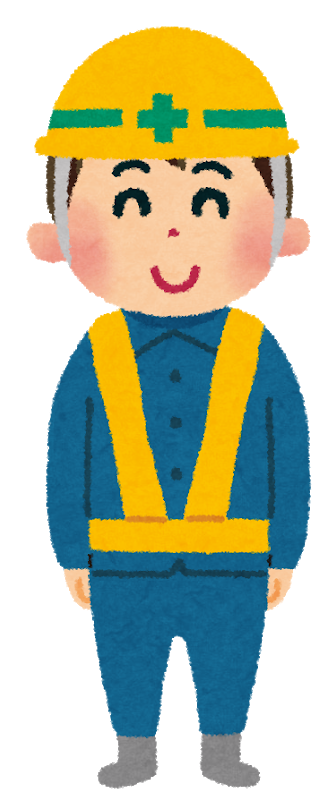 知る
東京五輪2020大会が
イメージできる画像
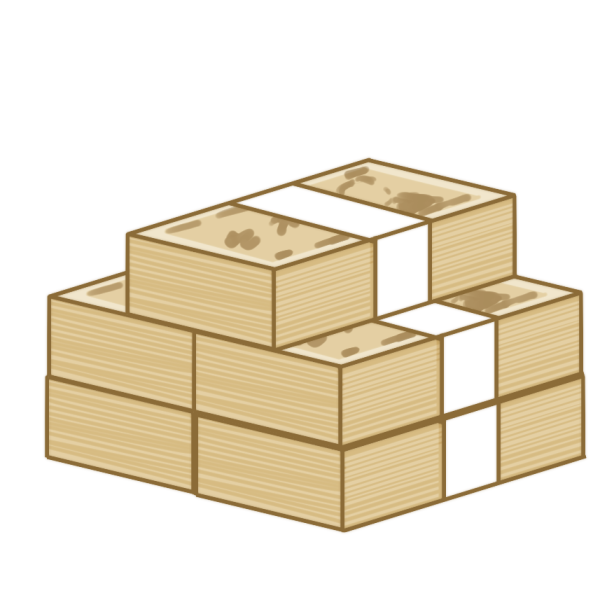 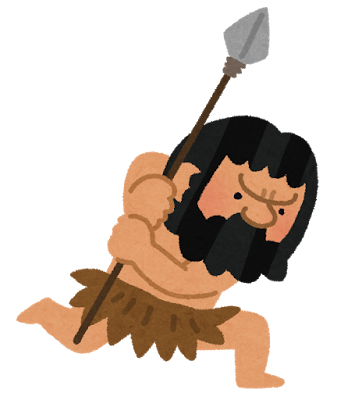 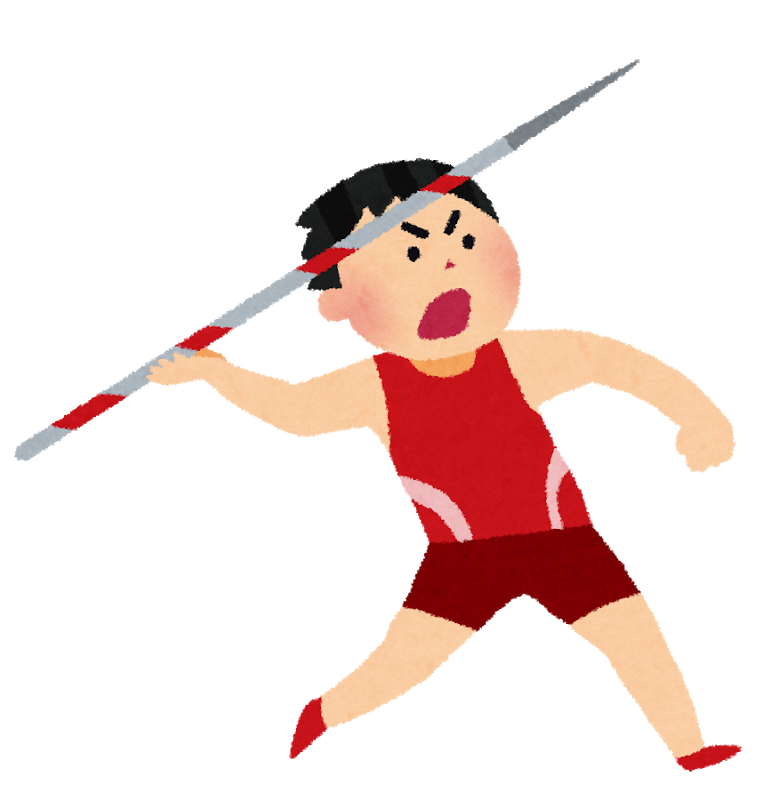 体育理論
するだけではない、
スポーツの楽しさを
知ってもらう授業
学習ノート
教材プリント（個人用）
教材プリント（ペアワーク用）
※ペアで1枚
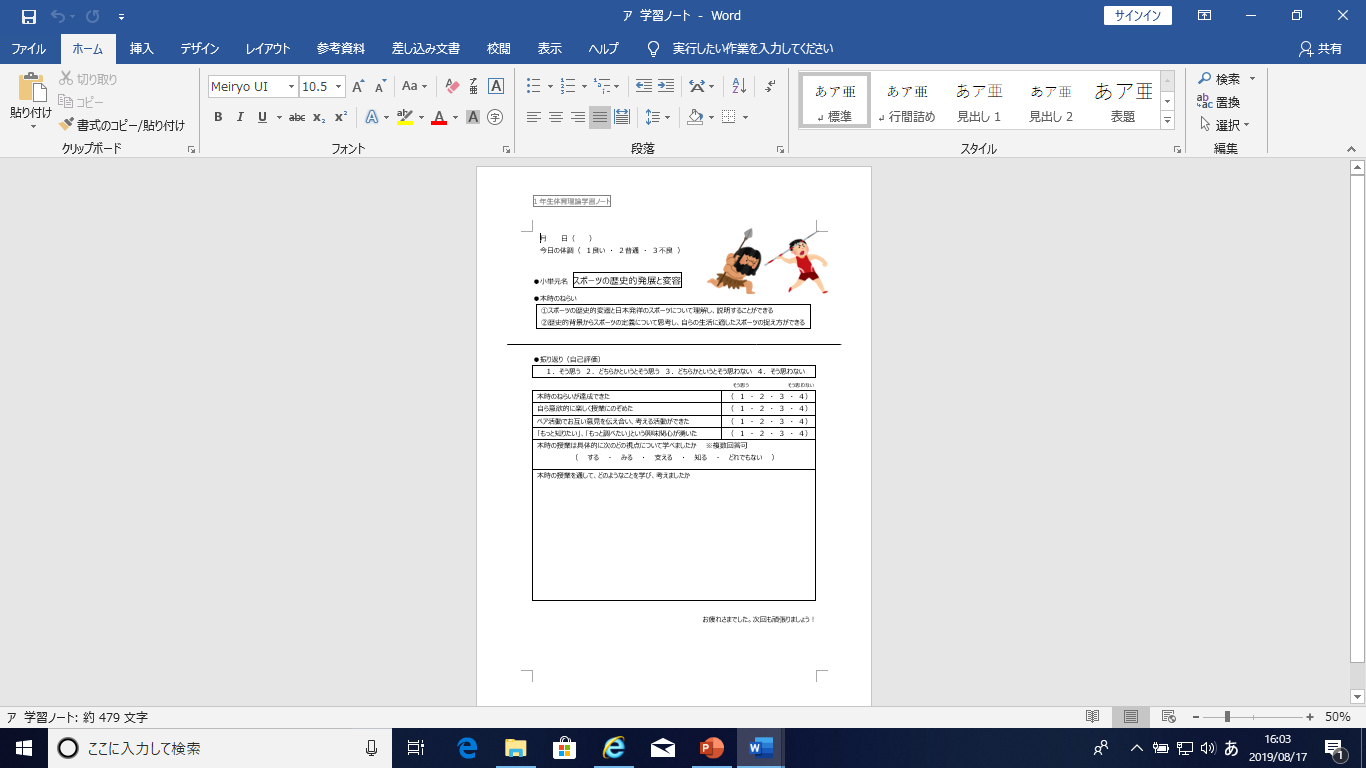 学習ノート
【授業のはじめにやること】

①『今日の体調』を記入
②『小単元名』を読む
③『本時のねらい』を読む
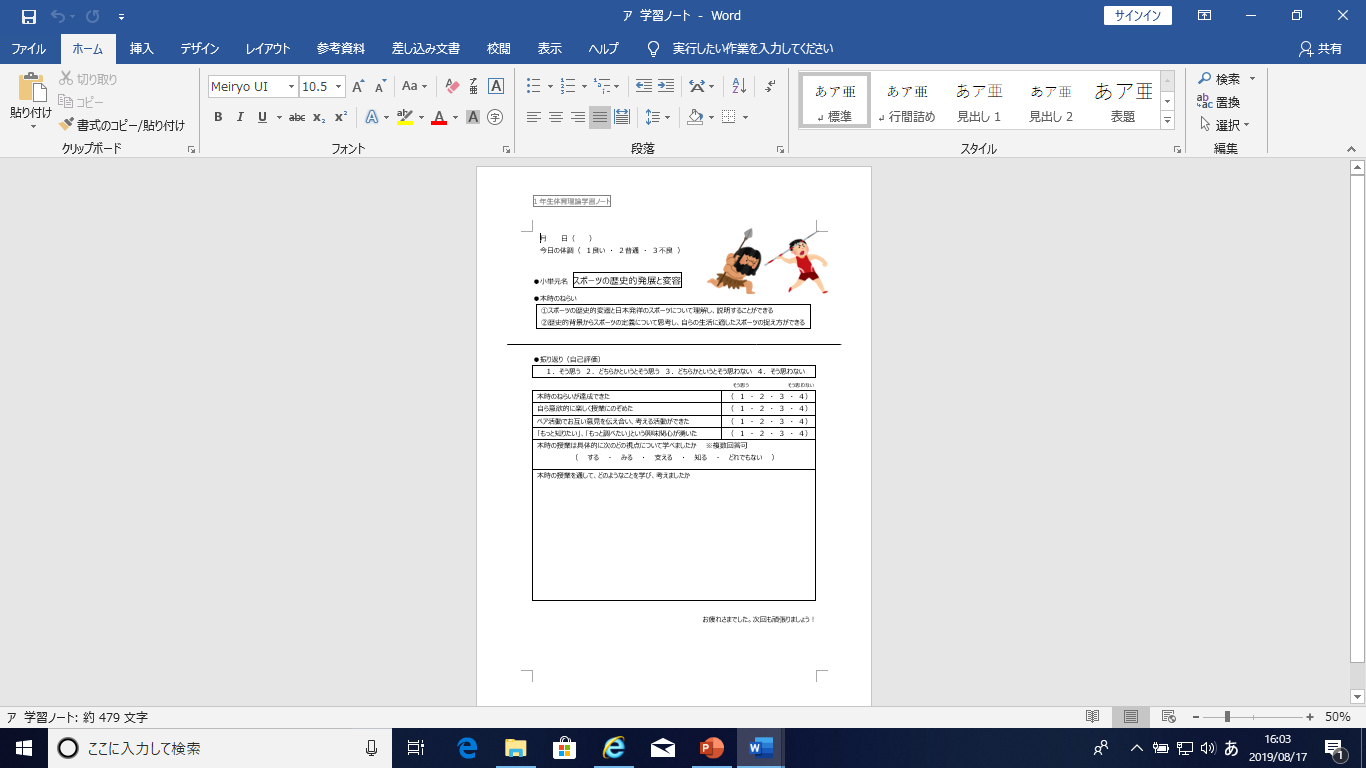 学習ノート
【授業の終わりにやること】

『自己評価』『振り返り』
教材プリント（個人用）
空欄
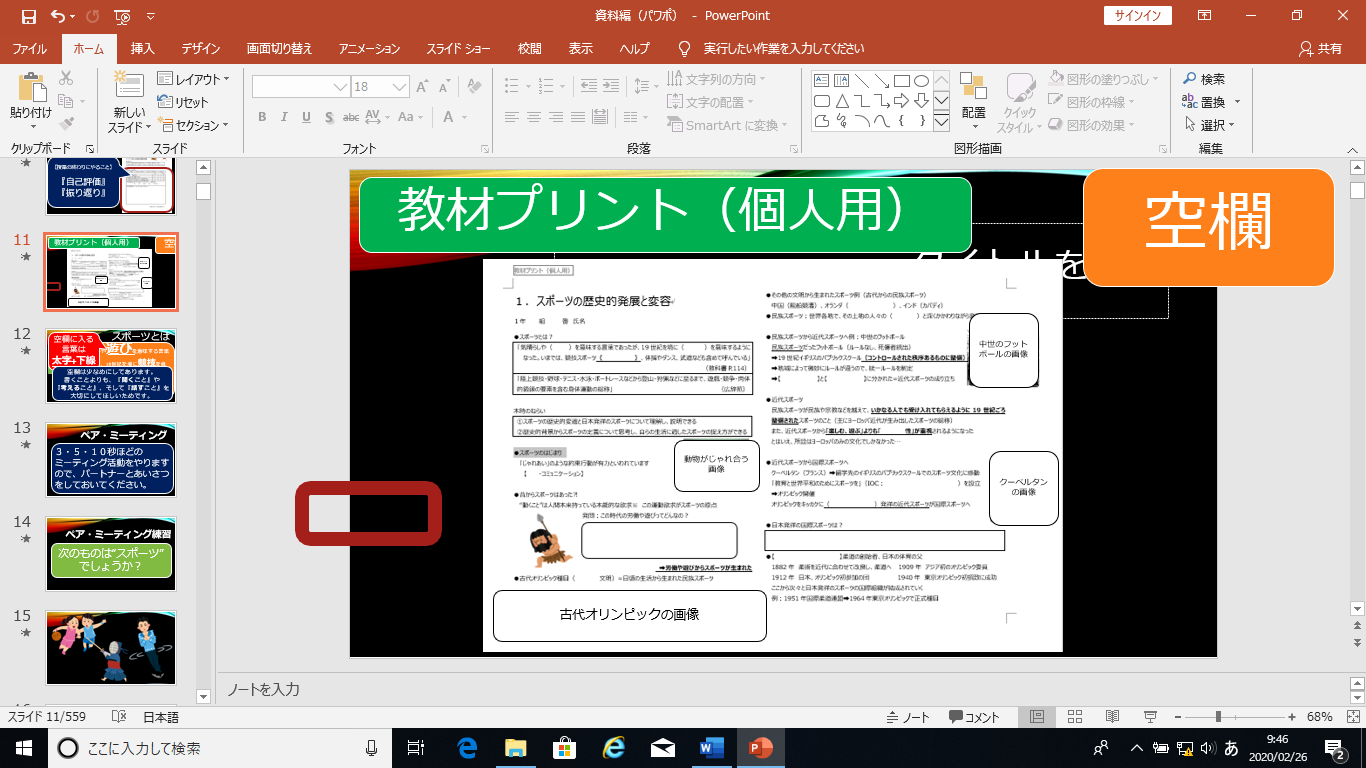 動物がじゃれ合う画像
スポーツとは
空欄に入る言葉は
太字+下線
保健体育の
教科書の画像
「気晴らしや遊びを意味する言葉であったが、19世紀を境に競技を意味するようになった。いまでは、競技スポーツだけでなく、体操やダンス、武道なども含めて呼んでいる」
（教科書P.114）
空欄は少なめにしてあります。
書くことよりも、
『聞くこと』や『考えること』、そして『話すこと』を大切にしてほしいためです。
ペア・ミーティング
隣の人がパートナーです。
何か授業中わからないことがあったとき確認し合うのＯＫ
自由な空間にしましょう！
ペア・ミーティング
授業中３・５・１０秒ほどの
ミーティング活動をやりますので、パートナーとあいさつをしておいてください。
ペア・ミーティング練習
次のものは“スポーツ”
でしょうか？
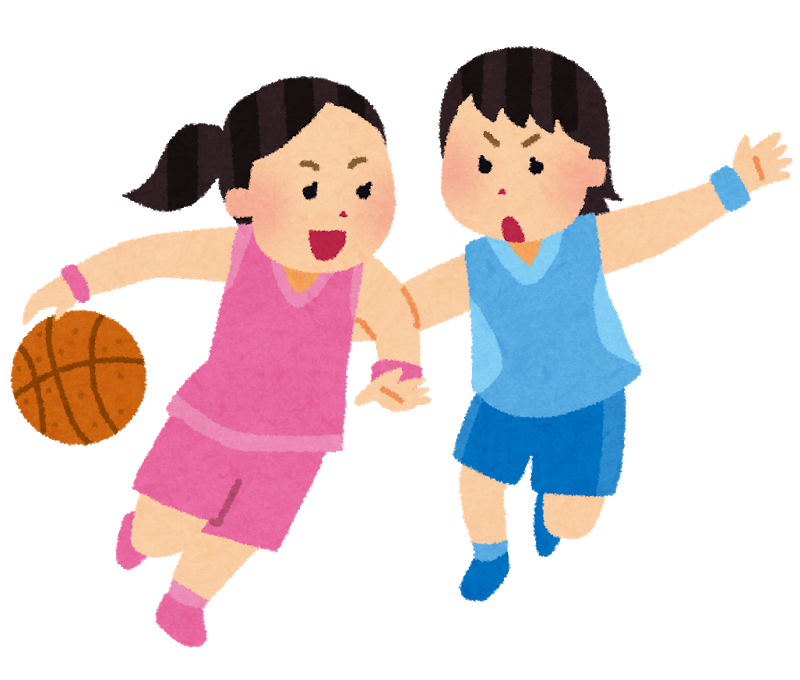 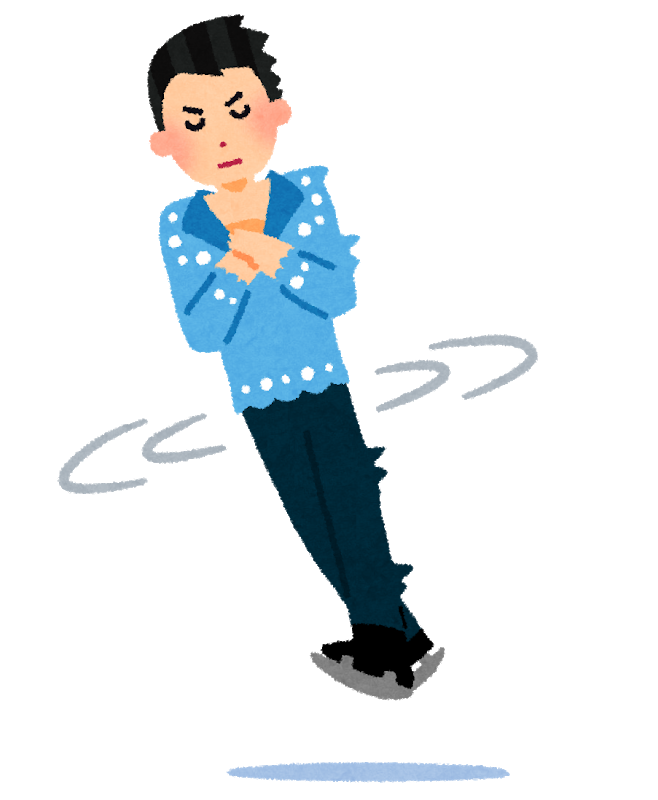 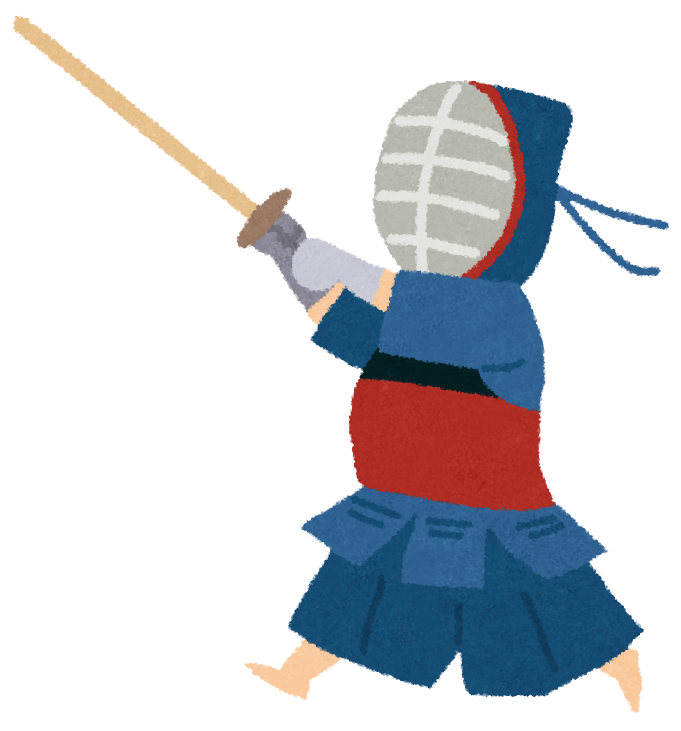 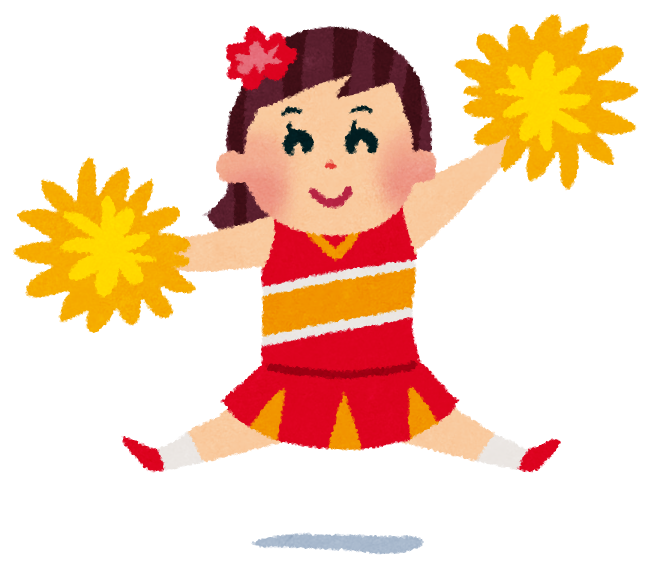 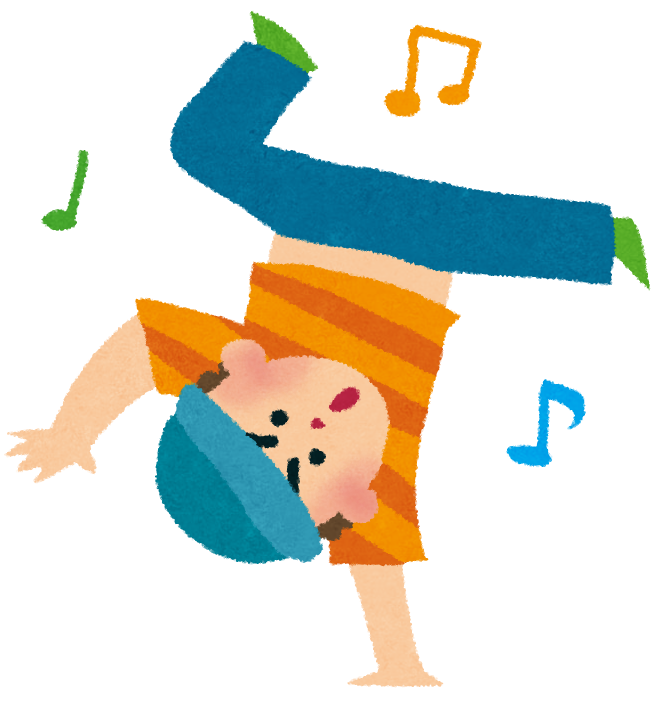 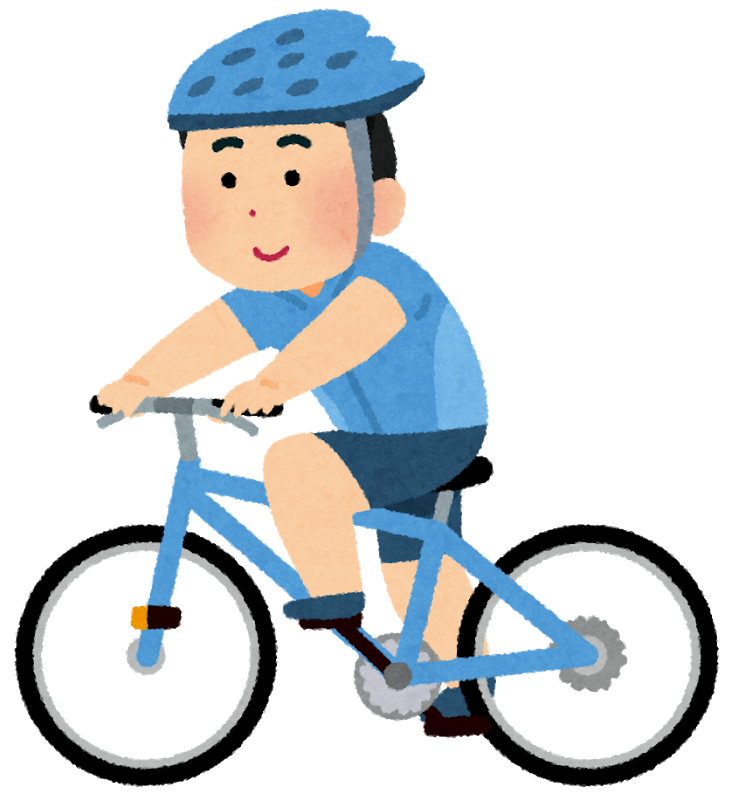 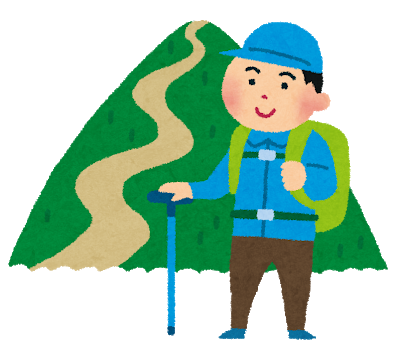 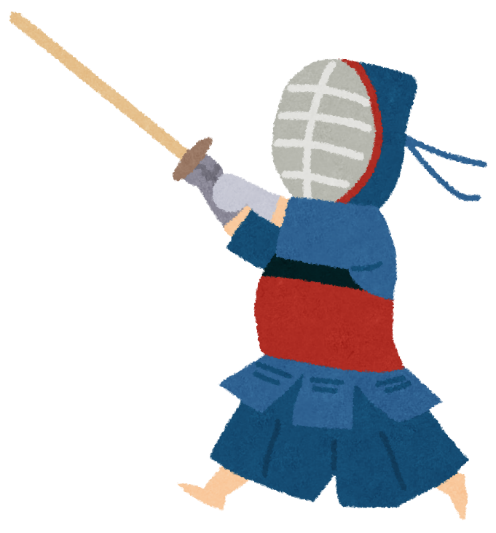 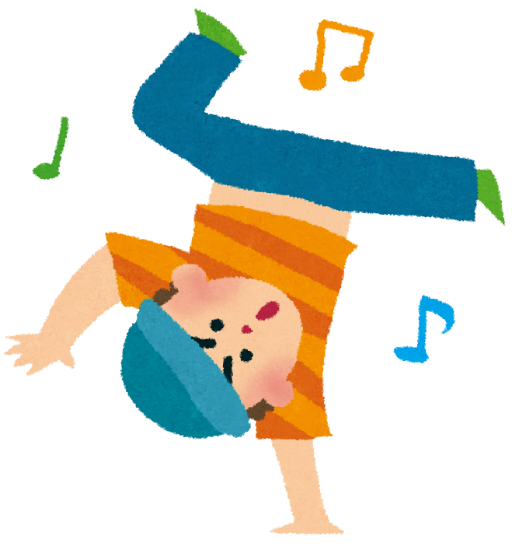 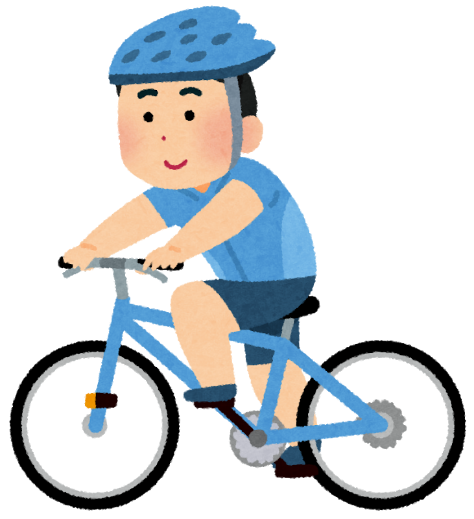 “スポーツ”とは何ですか？説明してください
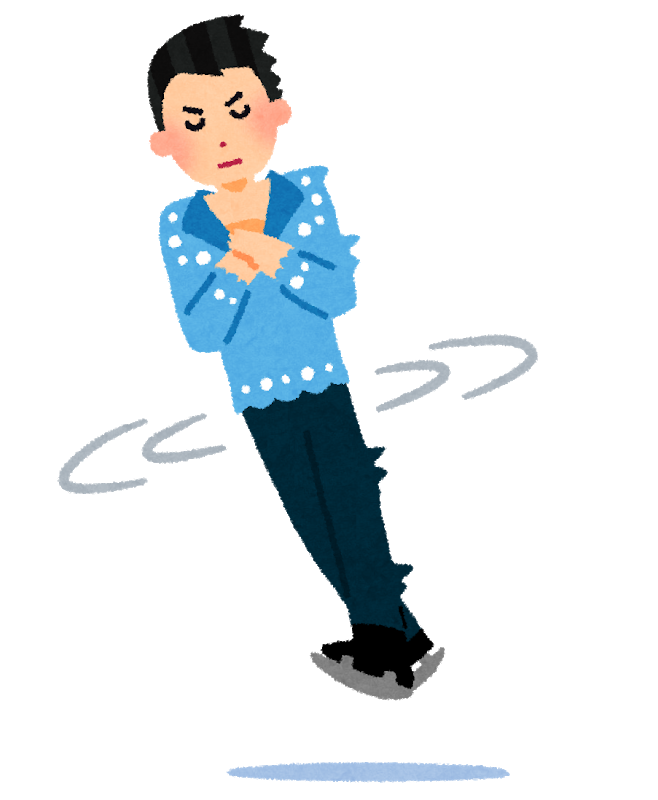 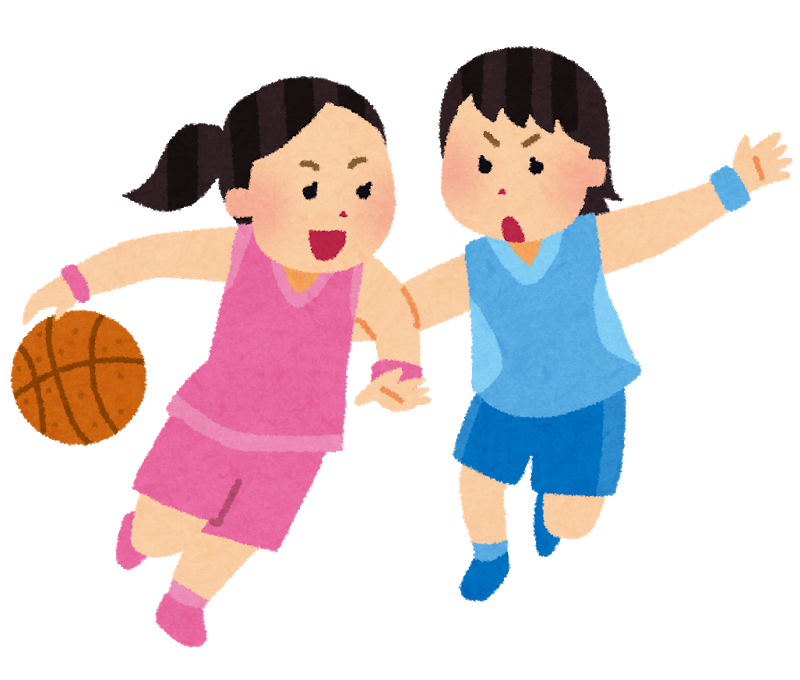 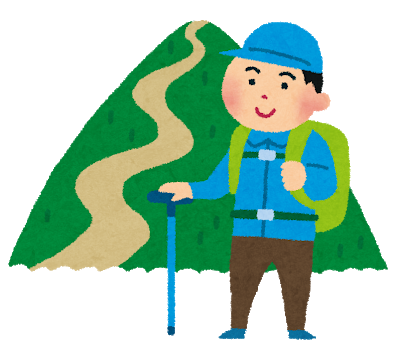 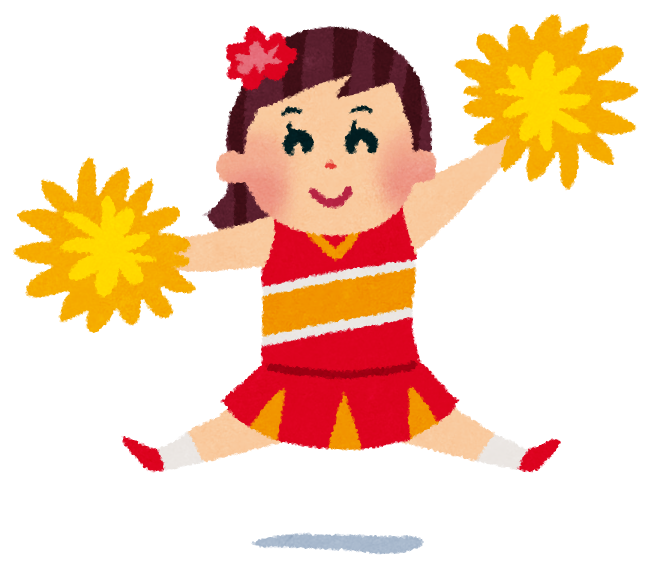 スポーツとは
保健体育の
教科書の画像
「気晴らしや遊びを意味する言葉であったが、19世紀を境に競技を意味するようになった。いまでは、競技スポーツだけでなく、体操やダンス、武道なども含めて呼んでいる」
（教科書P.114）
スポーツって何？
遊び？競争？
どうやら歴史の中で意味が
変わってきているようだ
１．スポーツの歴史的発展と変容
本時のねらい
①スポーツの歴史的変遷と日本発祥のスポーツについて理解し、説明することができる
②歴史的背景からスポーツの定義について思考し、自らの生活に適したスポーツの捉え方ができる
じゃれあい
動物のじゃれ合いの画像
スポーツの始まり
約束行動
メタ・コミュニケーション
昔からスポーツはあった⁈
動きたーーーい！
遊びたーーーい！
（人間の本能的な欲求）
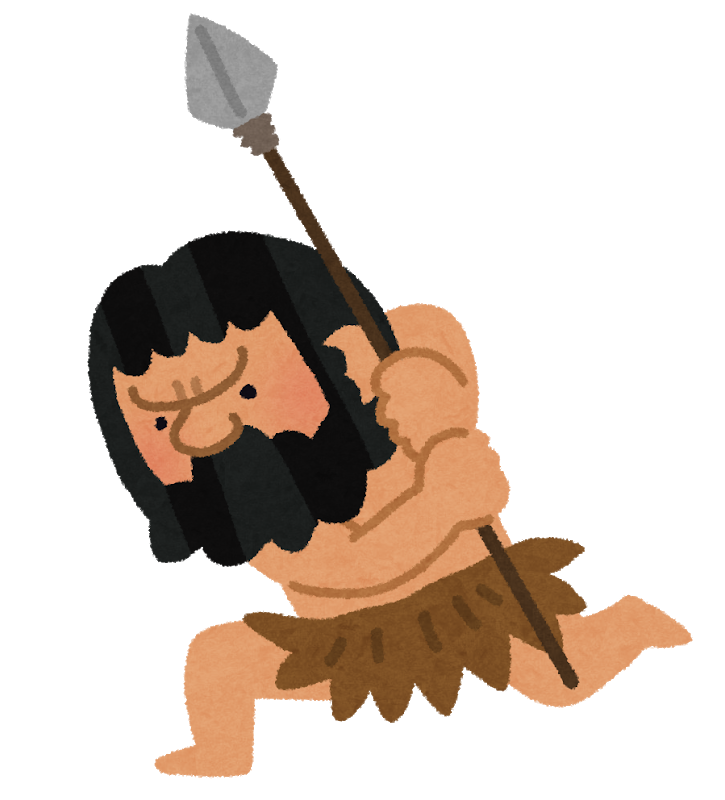 この運動欲求が
スポーツの原点
労働
2～3時間
残り時間は
遊び
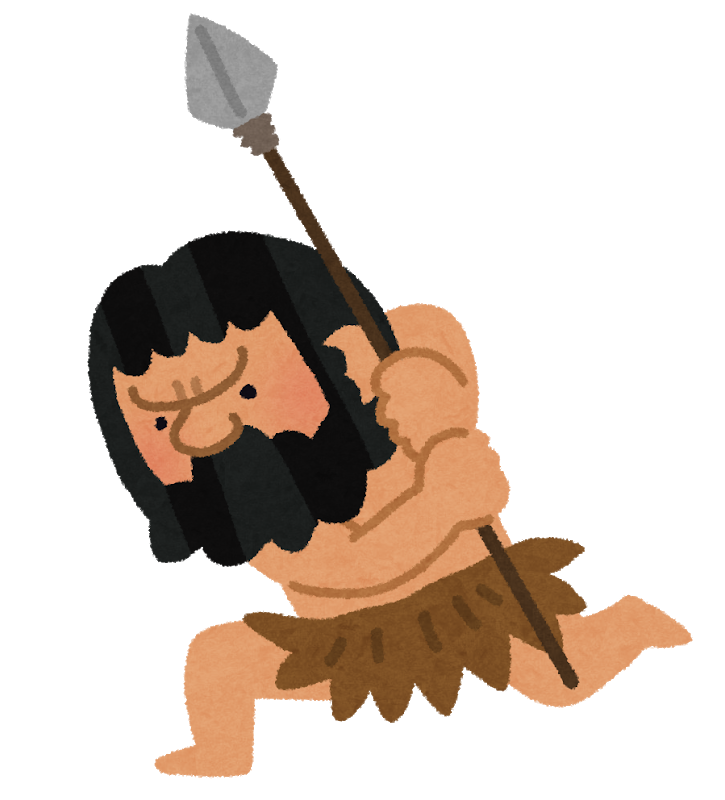 この時代の労働や遊び
ってどんなの？
やりを投げる
走る
跳ぶ
石を投げる
取っ組み合う
素手で戦う
やりを投げる
石を投げる
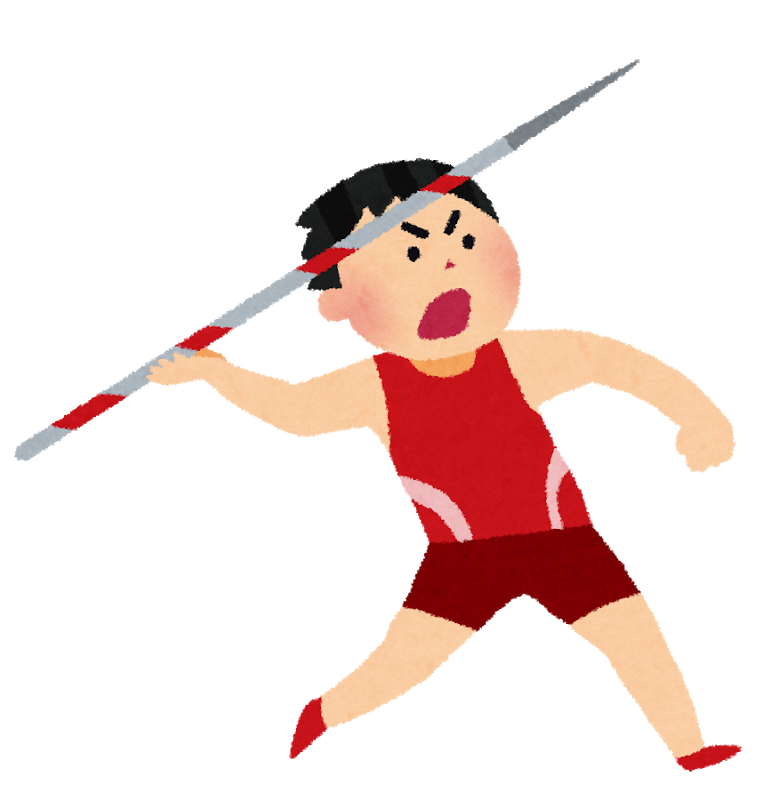 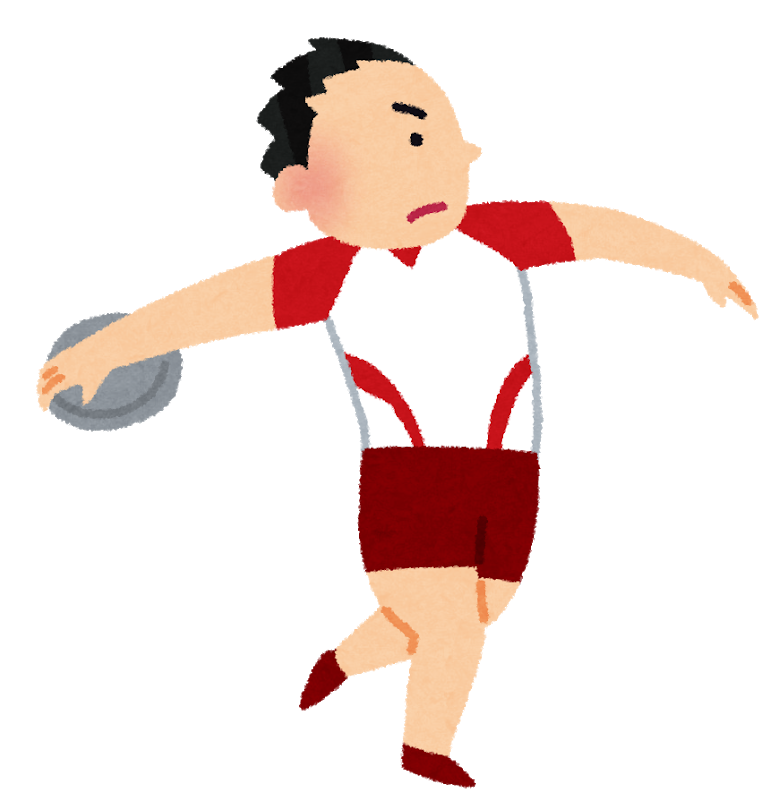 古代オリンピックと現代のスポーツが
イメージできる画像
Ex.やり投げ、円盤投げ
走る
跳ぶ
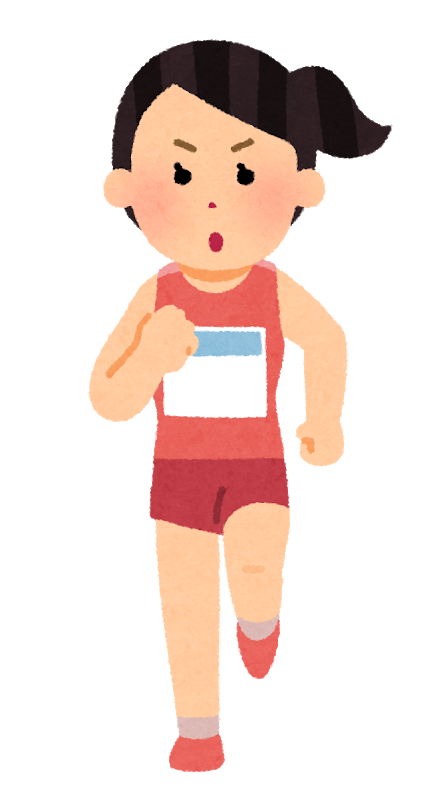 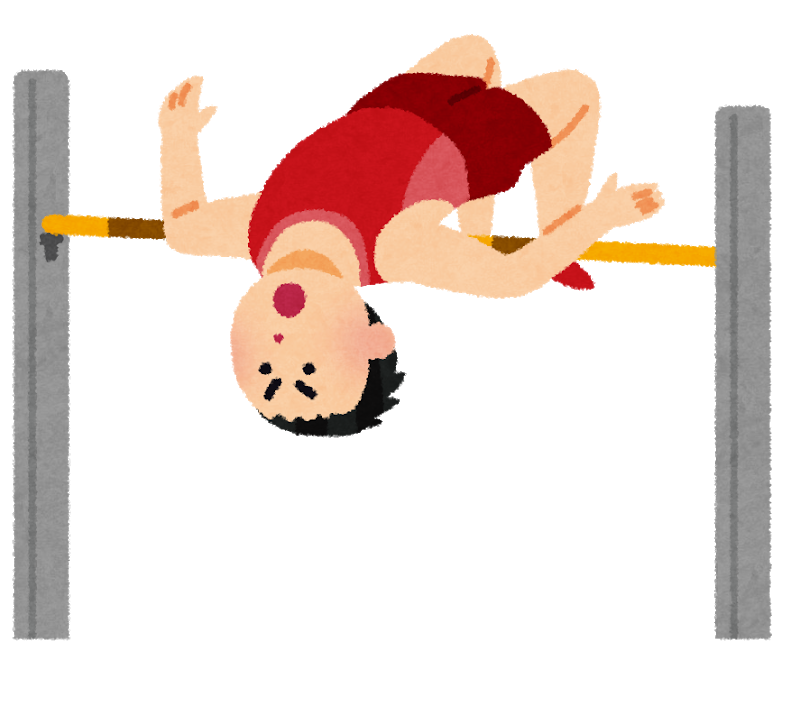 古代オリンピックと現代のスポーツが
イメージできる画像
Ex.長・短距離走、跳躍
取っ組み合う
素手で戦う
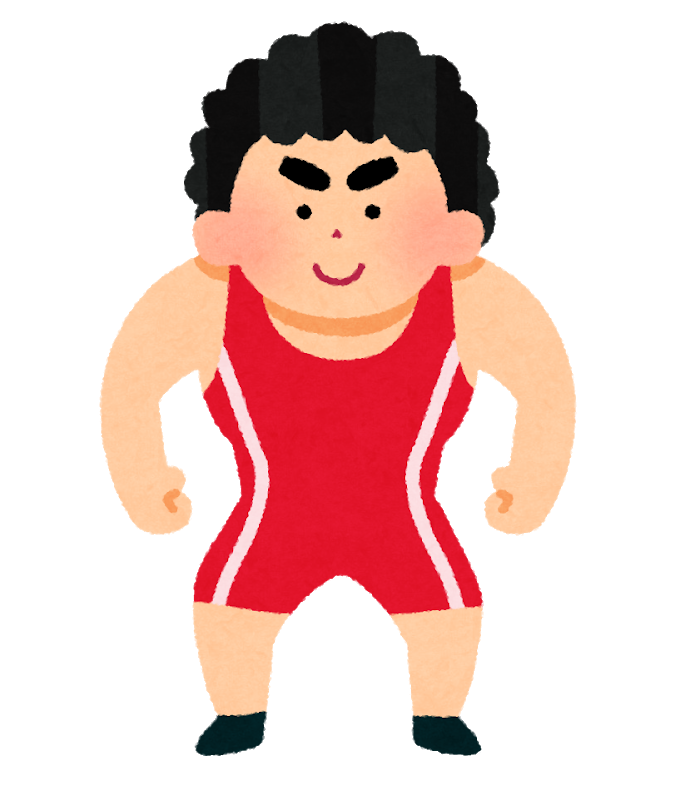 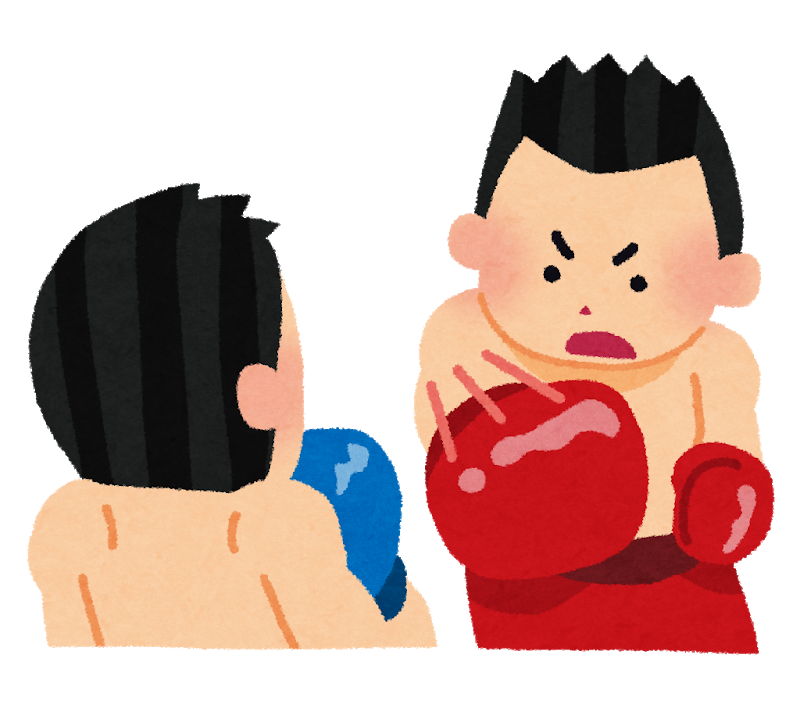 古代オリンピックと現代のスポーツが
イメージできる画像
Ex.ボクシング、レスリング
労働や遊びから
スポーツが生まれた
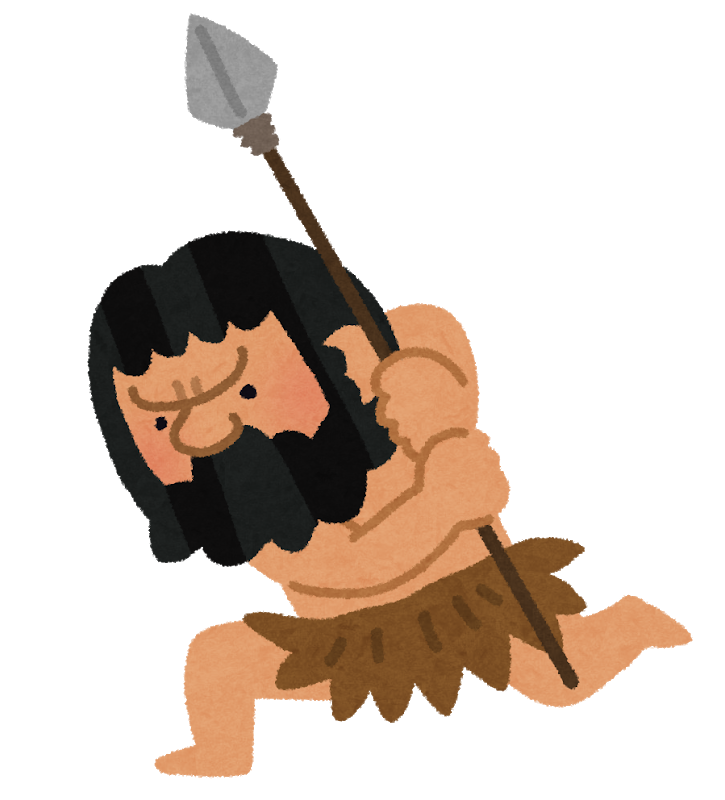 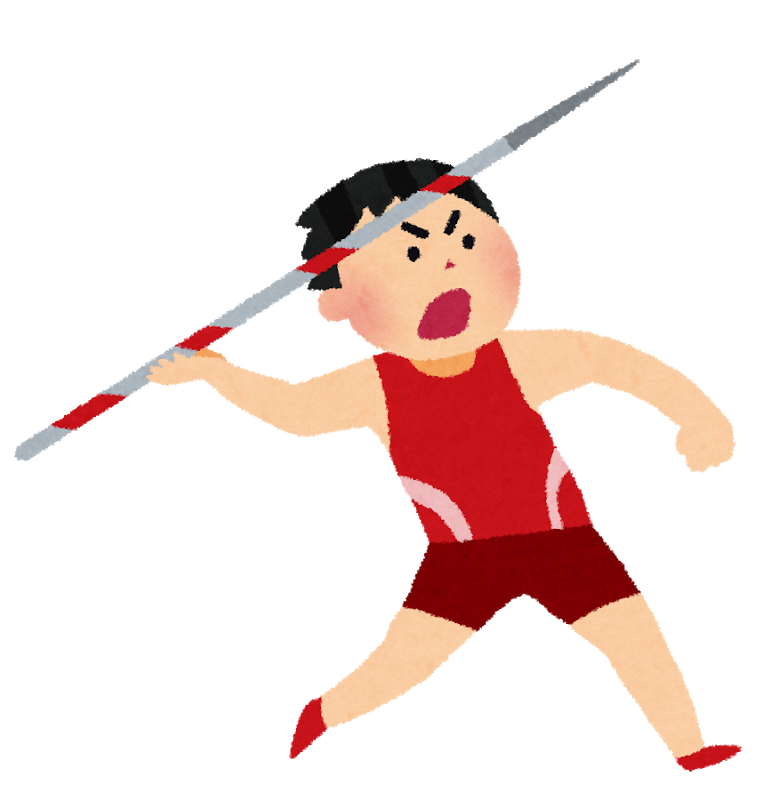 古代オリンピックのやり投げが
イメージできる
画像
何千年も前…
古代オリンピックが
イメージできる画像
古代オリンピックの種目
（ギリシャ文明）
古代オリンピックが
イメージできる画像
その他の文明から
生まれたスポーツの例
中国
中国の河川の画像
龍船競漕の画像
龍船競漕
インド
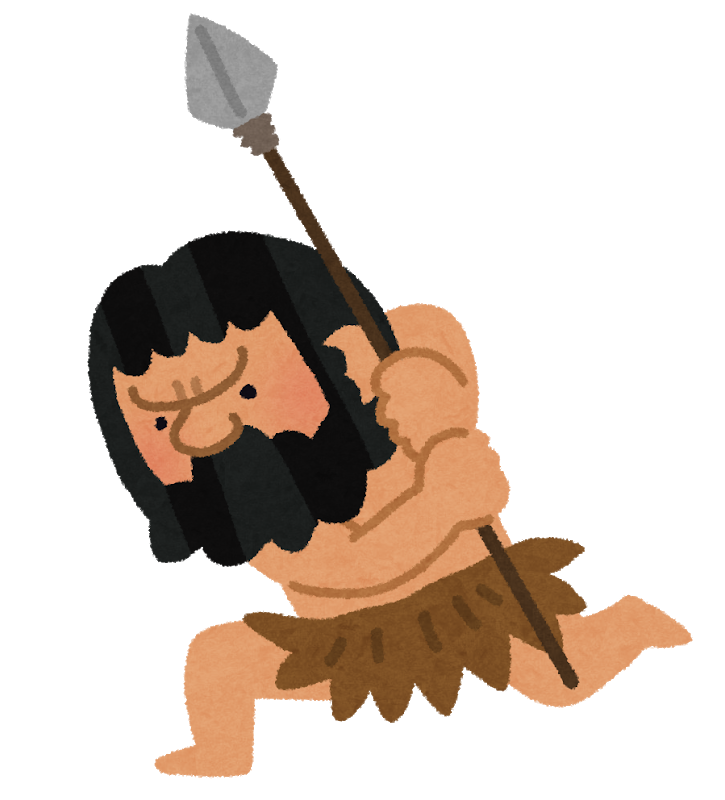 カバディの画像
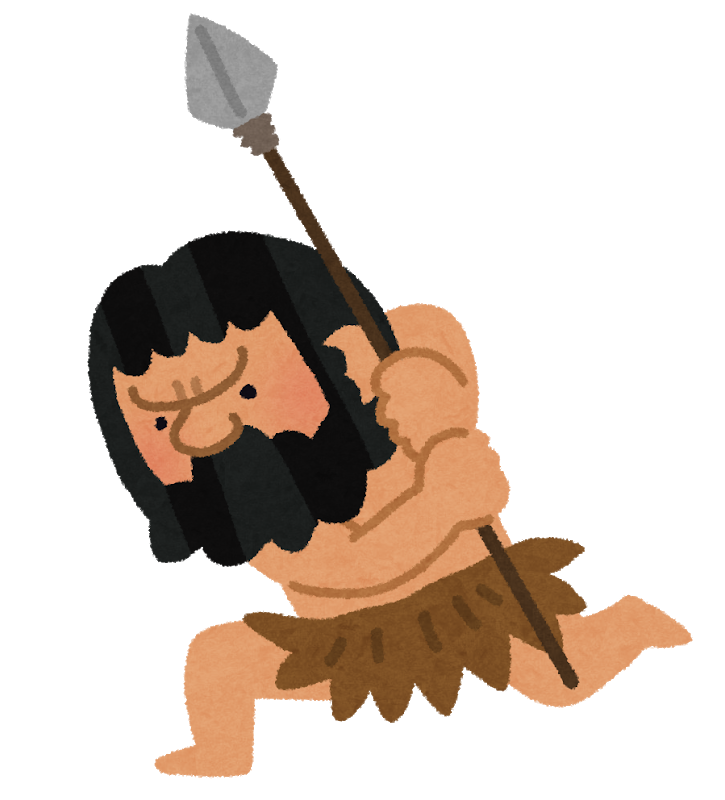 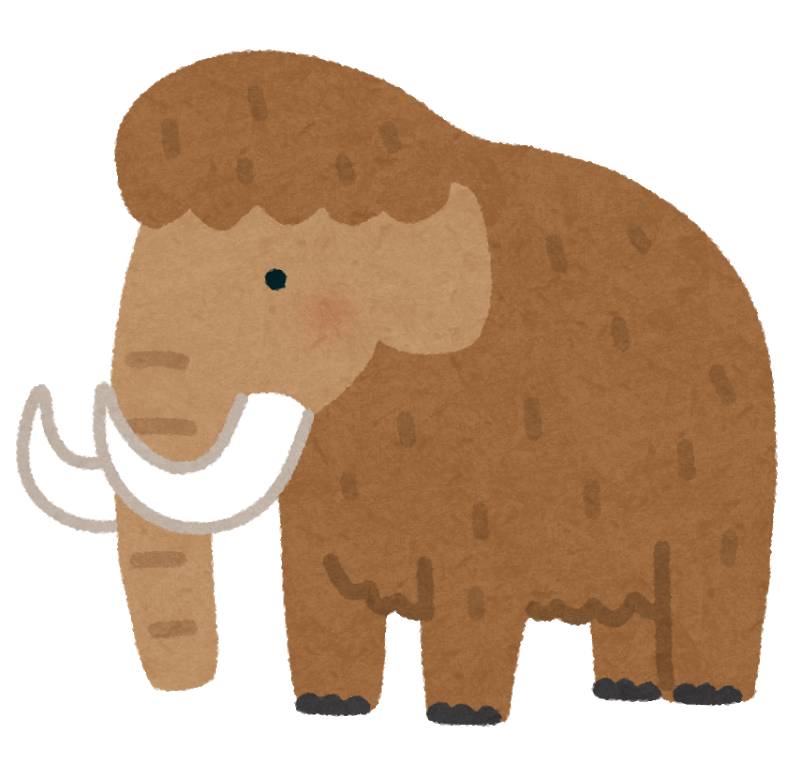 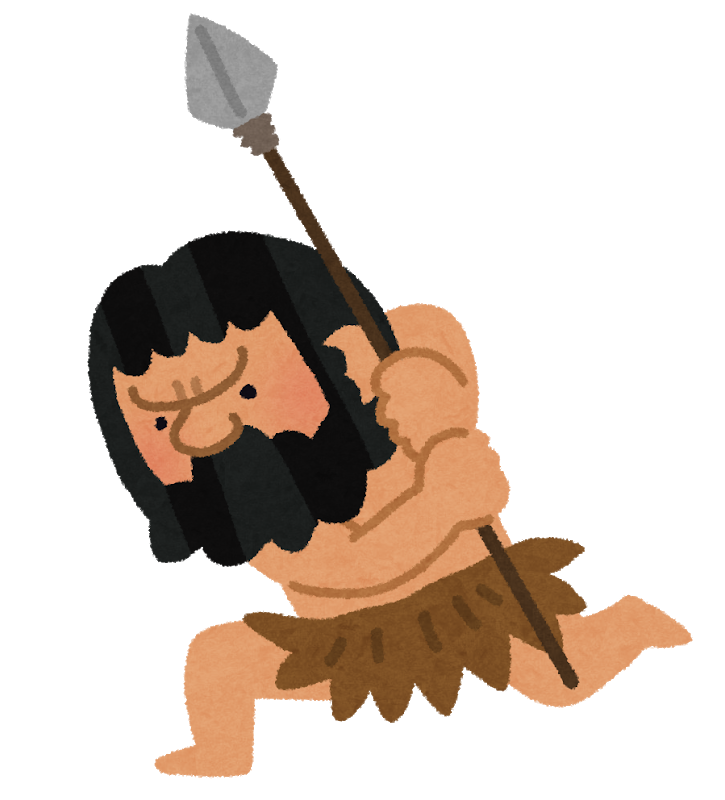 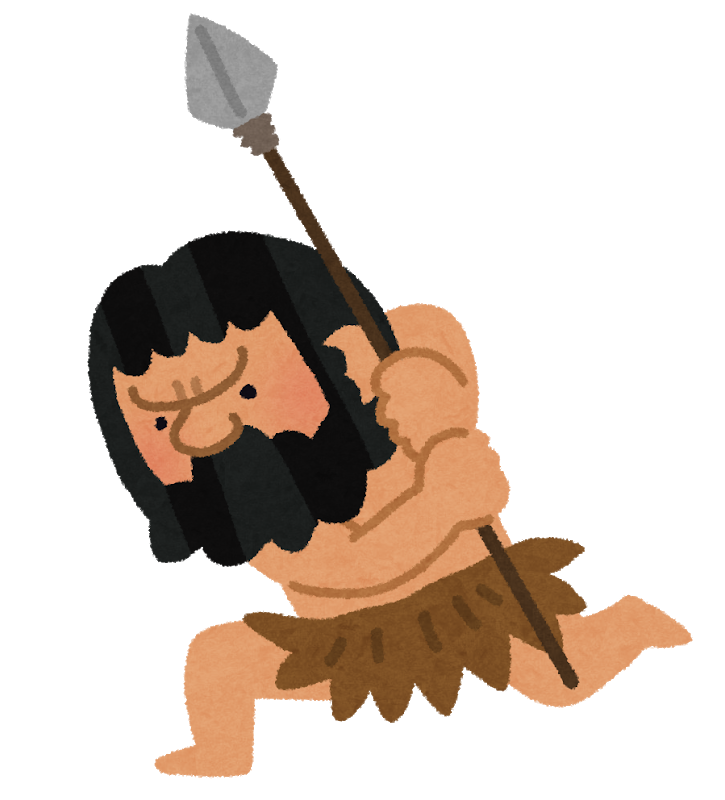 カバディ
オランダ
出典：大修館書店
オランダの河川の画像
フィーエルヤッペンの画像
フィーエルヤッペン
フィーエルヤッペンの動画
民族スポーツ
民族スポーツの画像
世界各地で、その土地の人々の生活と深くかかわり
ながら発展し続けたもの
民族スポーツから
➡近代スポーツへ
民族スポーツ
の画像
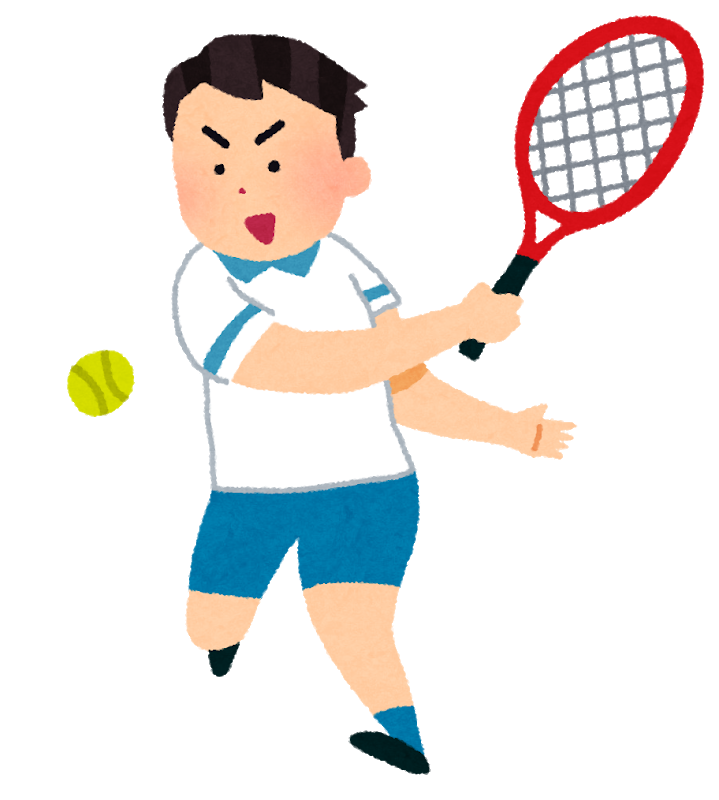 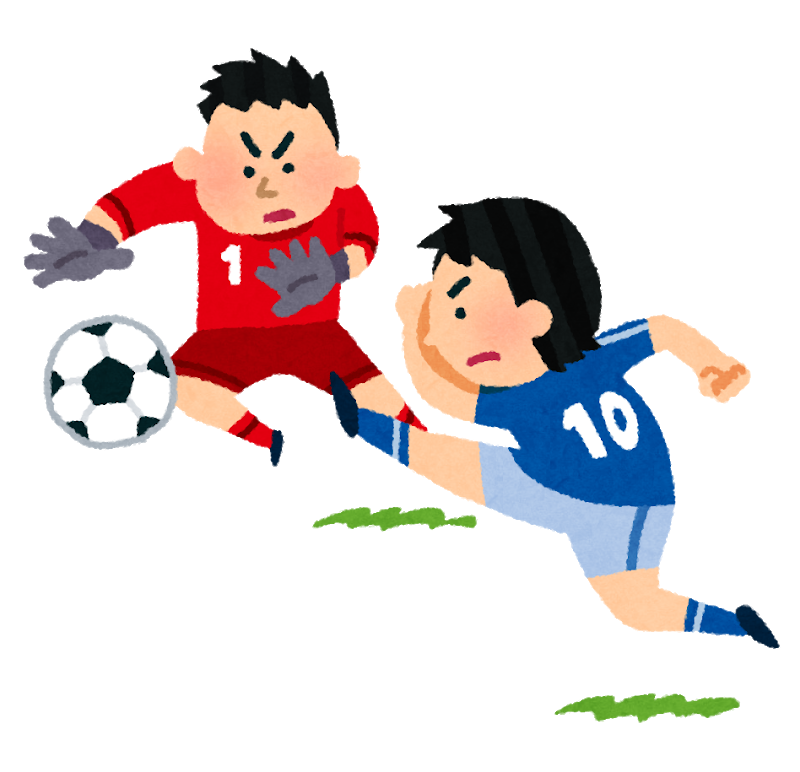 何をしているでしょうか？
民族スポーツ
（中世のフットボール）
の画像
例：中世のフットボール（民族スポーツ）